液体粘滞系数测量
吕军
2021.9.23
实验目的
1.了解粘滞系数与雷诺数的科学原理。 
2.了解泊肃叶公式及其应用。 
3.掌握毛细管流量法液体粘滞系数测量方法。
4.学习用最小二乘法和逐差法处理数据。
实验原理
一、粘滞系数及粘性定律
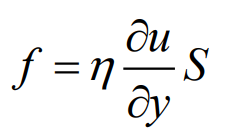 y
粘性定律：
f
u+du
S
u
比例系数 η称为粘滞系数
国际单位制：帕斯卡·秒，Pa·s
图1. 流层示意图
厘米克秒制：克/厘米·秒=泊(P)，1P=0.1Pa·s=100cP
二、雷诺数
层流
L
过渡状态
d
紊流或湍流
图2. 流管示意图
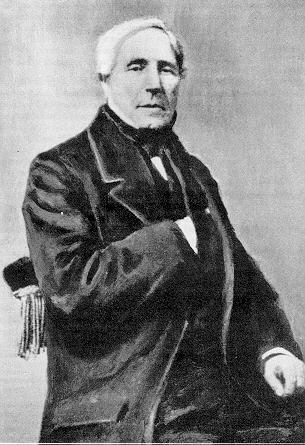 三、泊肃叶公式
dr
a
r
f
dr
a
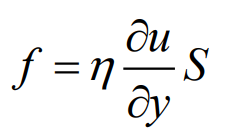 r
p2
F
p1
泊肃叶(Jean-Louis-Marie Poi-seuille,1799～1869)法国生理学家
L
L 为管长， p =p1-p2为流管两端压强差， a 为圆管半径
在流管中取半径为r，厚度为dr的流层，流层受到2个相反力的作用而平衡，压力F=p πr2和粘滞阻力f=2πrL×η×dv/dr，由F=-f，可得流层的流速v=p(a2-r2)/(4ηL)。此流层的流量dQ=dV/dt=dS×dl/dt=vdS=v2πrdr，整个流管的流量为
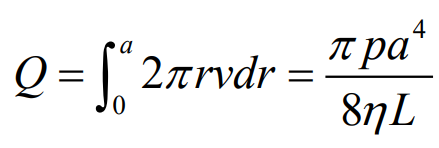 泊肃叶公式：
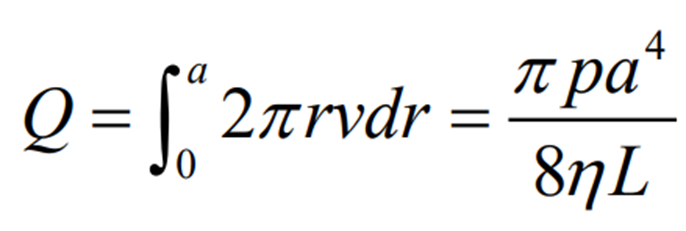 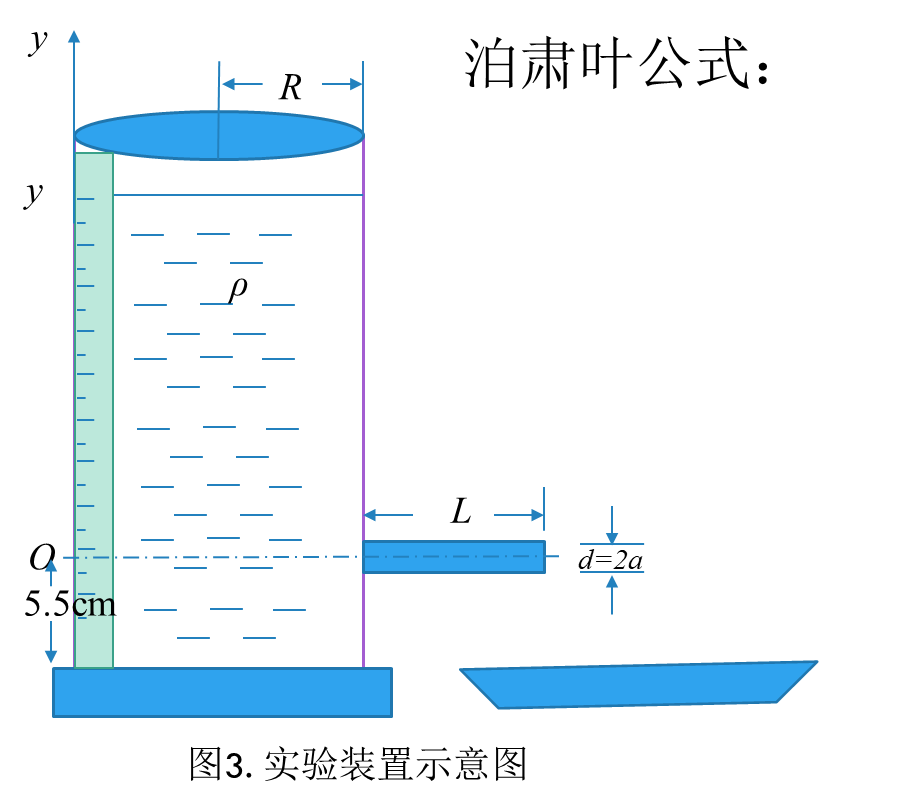 单位时间容器内减少的水量为：
流管两端压强差p=ρgy
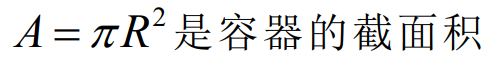 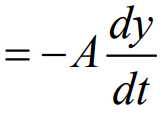 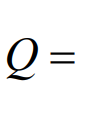 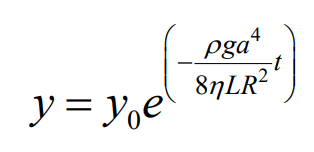 进一步的求解
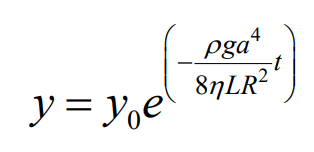 y
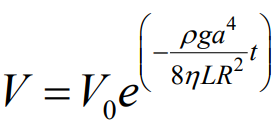 R
y
令:
ρ
测得一系列的y和t，拟合方程得到b
L
O
d=2a
5.5cm
实验仪器
1. LB-VC 液体粘滞系数测量
2.手机秒表
3.温度计
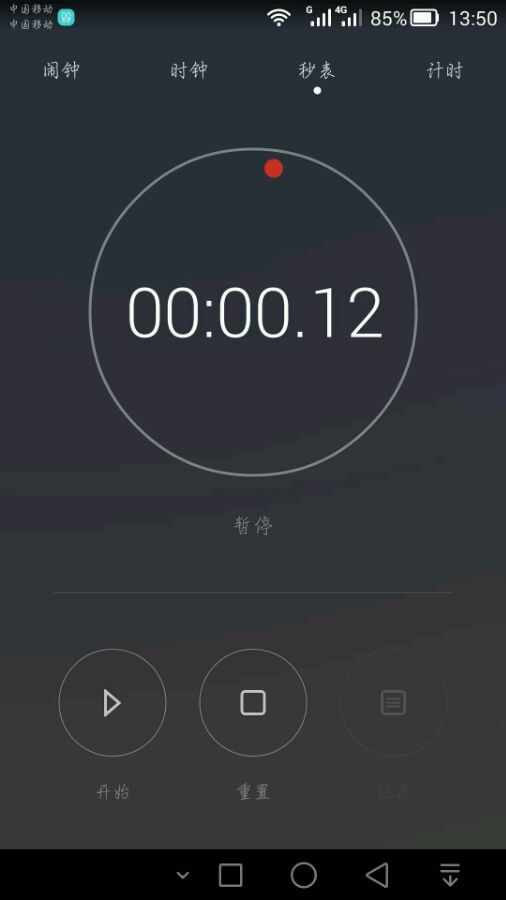 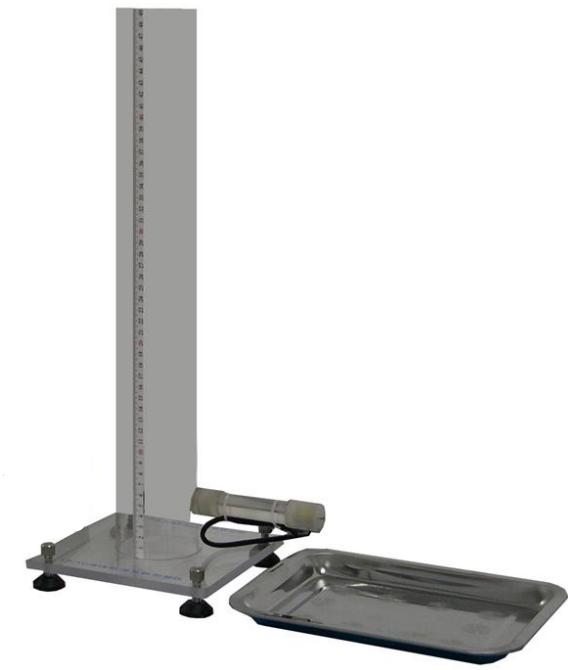 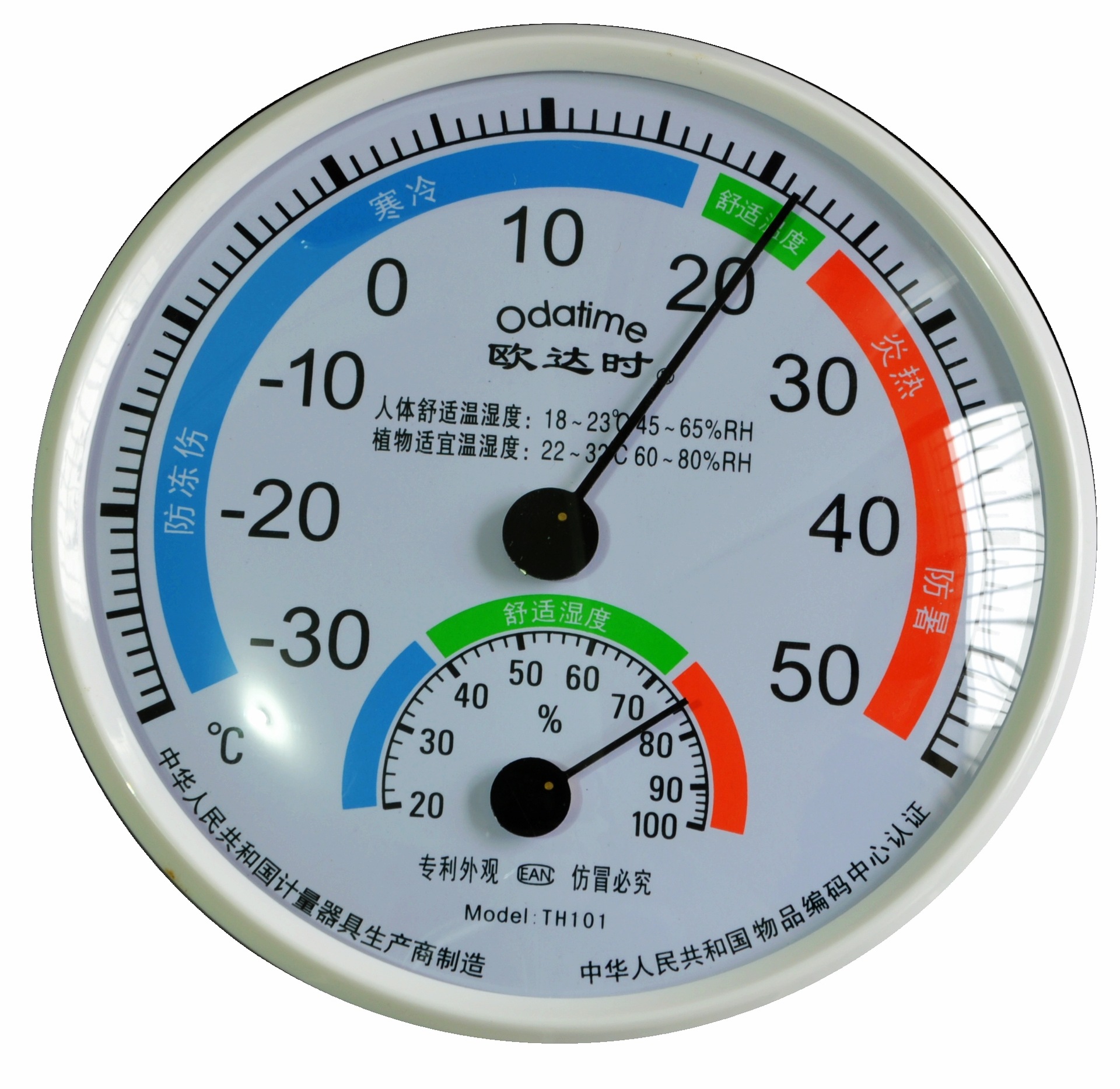 实验内容
1.将蓄水筒内加满纯净水，使液面高度达到 49cm 以上；
2.打开手机秒表，熟悉计次功能；
3.打开流管前端磁性堵头，蓄水筒内的水位缓缓下降，当水位线与48CM刻度线齐平时，迅速按手机秒表计次，记录当前时刻；
4.此后水位每下降0.5cm记录一次时刻，连续记录10组数据。
表1  实验数据表
流管直径d=2a=0.1cm，流管长度L= 15cm，蓄水筒半径 R=3.7cm，
液体温度T=       ◦C，液体密度ρ=               g/cm3，重力加速度g=980cm/s2
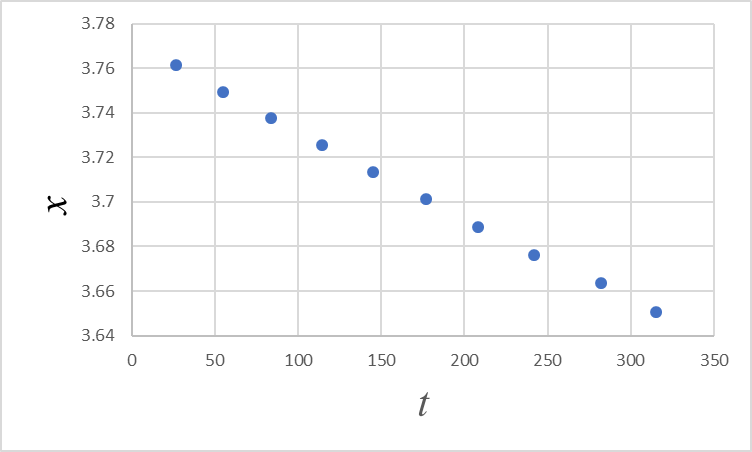 设
给定ti方程预测值为kti+b
给定ti实验测定值为xi
令f为所有预测值与实验值的偏差的平方和，即
最优拟合为 f 取得最小值，即
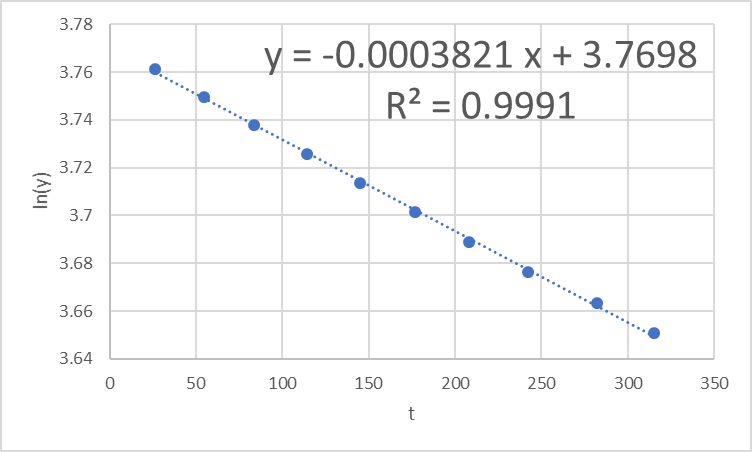 数据处理
1.最小二乘法计算粘滞系数


2.逐差法计算平均流量
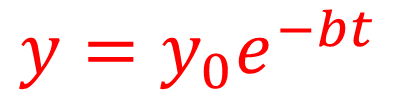 平均流量:
平均流速:
雷诺数:
注意事项
1.实验时注意检查毛细管是否通畅（观察流出的水流的射程，如果射程很短约小于10cm，则需疏通），蓄水筒加水后要注意排除气泡，否则会影响实验测量结果。 
2.蓄水筒加水时，液面高度最好要在 49cm 以上，实验计时起点时液面高度也尽量高一些，最好在48cm或以上。
 3.观察蓄水筒中液体下降到达的高度时，视线要跟液面凹面相平，另外注意读取的液面高度值要减去5.5cm。
4.记录每一液面高度的时刻，而不是时间间隔。